General Data Protection Regulation (GDPR)
Dr Farah Jameel 
GPC England Executive Team 
@DrFJameel 
@BMA_GP
13 March, 2018
Objectives
Basic introduction to the General Data Protection Regulations (GDPR)

Significant differences

What remains the same?
13 March, 2018
2
What is GDPR?
A new, Europe-wide law that replaces the Data Protection Act 1998 in the UK. 
Part of a wider package of reform to the data protection landscape that includes the Data Protection Bill. 
GDPR sets out requirements for how organisations will need to handle personal data from 25 May 2018. The proposal for GDPR was released on 25 January 2012

The aim is to protect all EU citizens from privacy and data breaches in an increasingly data-driven world that is vastly different from the time in which the 1995 directive was established. 

Under the GDPR organisations are encouraged to: 
give back control of personal data to the individual, or citizen. 
Make it easier for individuals to access the data organisations hold on them and for them to be able to change the permissions they grant for it to be used or shared.
13 March, 2018
3
GDPR principles
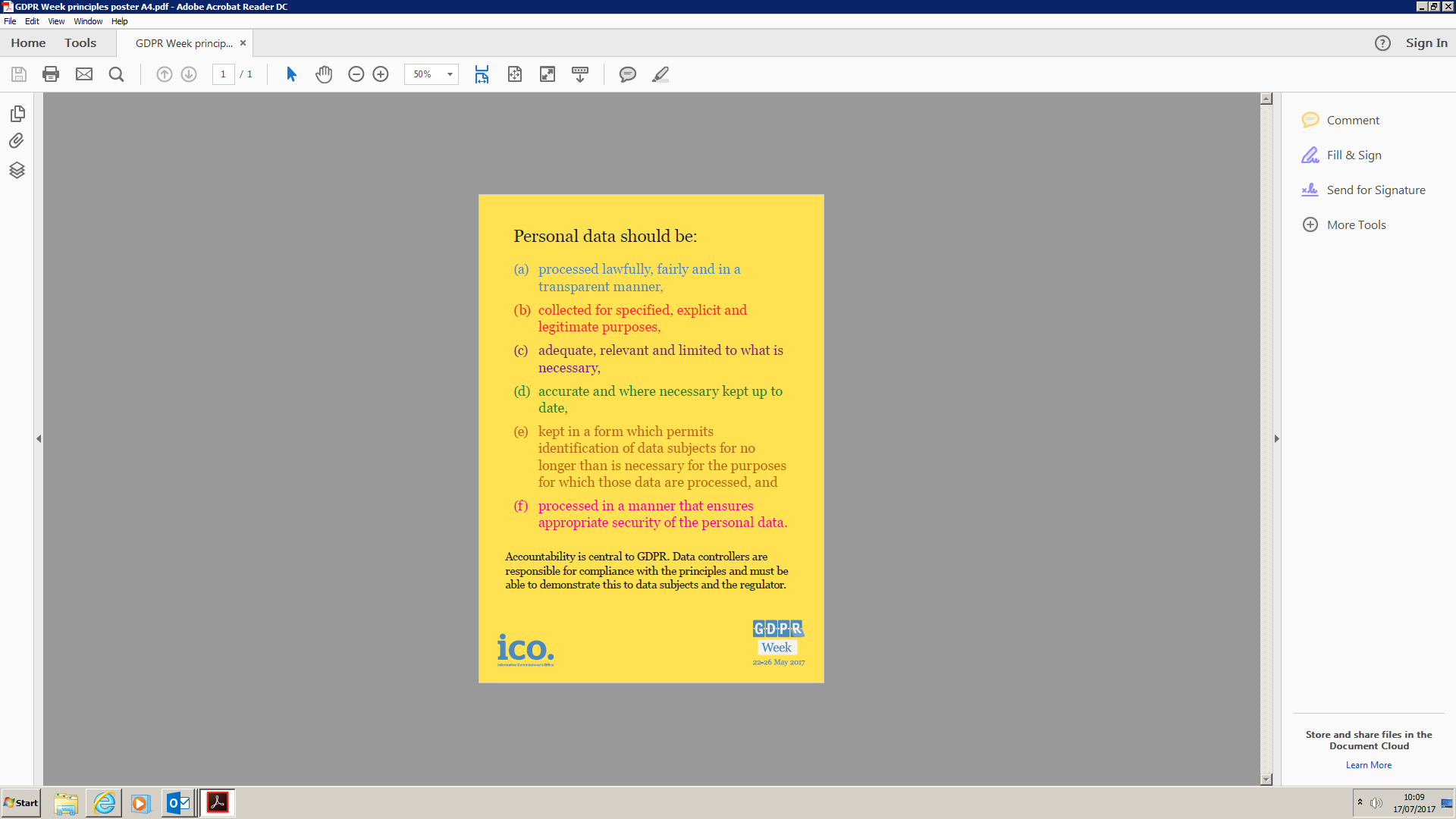 13 March, 2018
4
[Speaker Notes: As you can see, there are obvious similarities with the existing DPA principles we have just talked about; however there is a new requirement for all data controllers to be able to demonstrate their compliance with the new principles. This is centred around Accountability. Basically, the GDPR requires you to show how you will comply with the principles, for example by documenting the decisions you take about a processing activity.]
What does this really mean?
13 March, 2018
5
Data Protection Act 1998 The eight principles
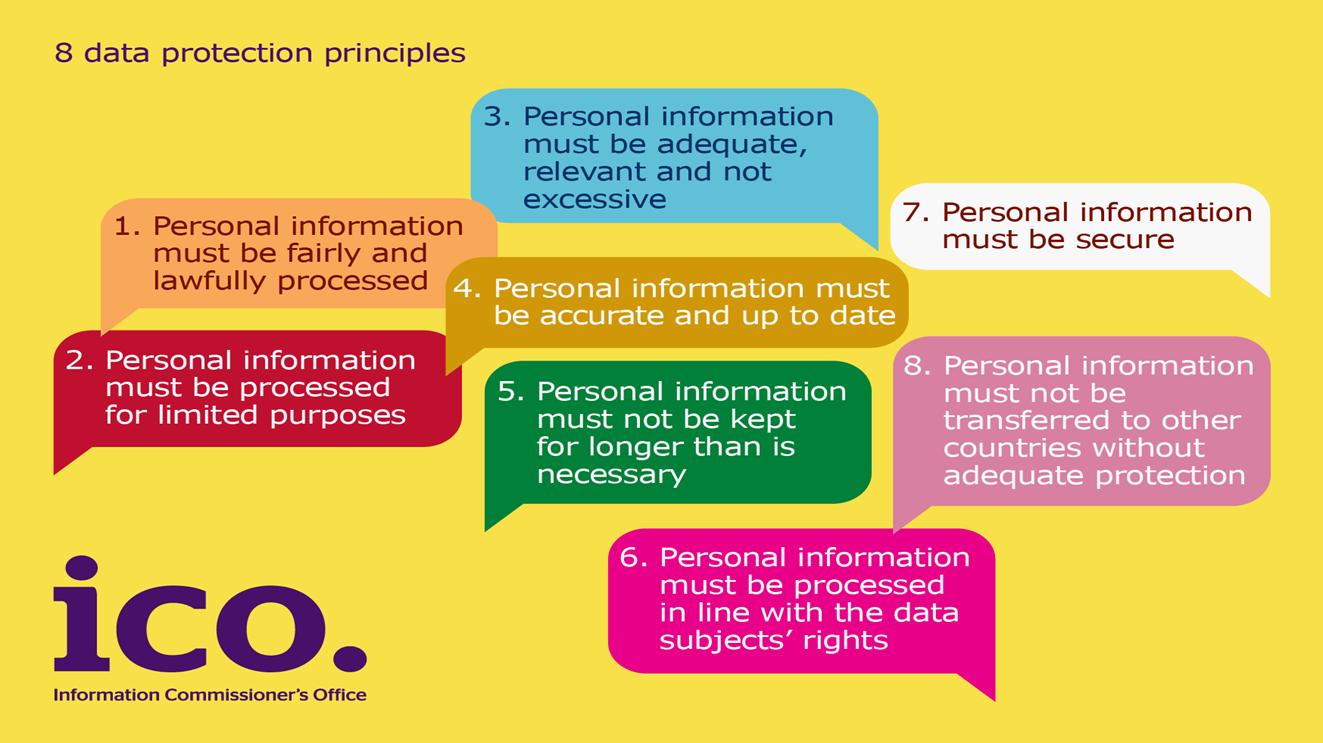 [Speaker Notes: The Data Protection Act 1998 has eight principles.


Principle One: Personal Information must be fairly and lawfully processed

Principle Two: Personal Information must be processed for limited purposes

Principle Three:  Personal Information must be adequate, relevant and not excessive

Principle Four:  Personal Information must be accurate and up to date

Principle Five:  Personal Information must not be kept for longer than is necessary

Principle Six:  Personal Information must be processed in line with data subjects’ rights

Principle Seven: Personal data must be secure

Principle Eight: Personal Information must not be transferred to other countries without adequate protection]
General Data Protection Regulation
It is not back to the starting line….
[Speaker Notes: It may be reassuring for you to know that many of the definitions and indeed the data protection principles in the GDPR are broadly the same as the DPA.

If you are currently subject to the DPA it is highly likely you will be subject to the GDPR. There are some notable changes however, particularly in relation to an organisations obligations as a data processor, as data processors now have certain data protection obligations under the GDPR.

As discussed previously, he broad definition of what is classed as personal data remains the same, however the definition under GDPR is more detailed. 

Sensitive personal data is referred to as “special categories of personal data”, and is broadly classified the same as the DPA, with the addition of genetic and biometric data processed to uniquely identify an individual.]
DPA Vs GDPR
GDPR’s main concepts and principles are much the same as those in the current Data Protection Act (DPA). 
If you are complying properly with current law then most of your approach to compliance will remain valid under the GDPR and can be the starting point to build from. 
The requirement to have a lawful basis in order to process personal data is not new. 
The biggest change is for public authorities, who now need to consider the new ‘public task’ basis first for most of their processing, and have more limited scope to rely on consent or legitimate interests.
GDPR brings in new accountability and transparency requirements. You should therefore make sure you clearly document your lawful basis so that you can demonstrate your compliance in line with Articles 5(2) and 24.
You must now inform people upfront about your lawful basis for processing their personal data. You need therefore to communicate this information to individuals by 25 May 2018, and ensure that you include it in all future privacy notices.
13 March, 2018
8
Are GP practices a “public authority”?
Yes

The Data Protection Act (when passed) will define ‘public authority’. 

If you are a public authority as defined under the Freedom of Information Act 2000, or Freedom of Information (Scotland) Act 2002, as many GP practices that carry out NHS work are, you will be a public authority for the purposes of the GDPR.
13 March, 2018
9
Responsibility and Accountability
Lawful basis for processing 
Records of processing activities 
Consent 
Data protection officer 
Psuedoanonymisation 
Right of access 
Right to erasure
Data portability 
Data protection 
Data breaches
Sanctions
13 March, 2018
10
Data Controller
Determines the purposes and means of processing personal data.
Obligations to ensure contracts with processors comply with the GDPR.
Controllers will have to establish or amend technical and organizational measures to ensure and prove that the processing of personal data fully complies with GDPR requirements. 
The way in which data protection policies are implemented will be significant here.
Data Processor
Responsible for processing personal data on behalf of a controller.
Obligations require processors to maintain records of personal data and processing activities. 
Processors will be required to maintain disclosure readiness of this information to show compliance. Further, processing on behalf of a controller must be set out in a contract or other “legal act,” according to criteria articulated under the GDPR.
Processors will have legal liability if responsible for a breach.
In some instances, organisation will process personal information as both a controller and a processor.
13 March, 2018
11
Consent
Conditions for consent have been strengthened. Request for consent must be given in an intelligible and easily accessible form, with the purpose for data processing attached to that consent. 
The information you supply about the processing of personal data must be: 
concise, transparent, intelligible and easily accessible;
written in clear and plain language, particularly if addressed to a child; and
free of charge.

Consent means offering individuals real choice and control. Genuine consent should put individuals in charge. 
It requires a positive opt-in (no pre-ticked boxes or any other method of default consent). 
You must be specific and ‘granular’ so that you get separate consent for separate things. 
You must make it easy for people to withdraw consent and tell them how they can do it and keep evidence of the consent you get.
Consent must be clear and distinguishable from other matters.
13 March, 2018
12
[Speaker Notes: explicit consent under GDPR is entirely separate to the common law and implied consent for sharing for direct care. Practices can continue to rely on established implied consent practices for sharing for direct care.]
Consent contd …
Organisations in positions of power over individuals, like the providers of medical services, should avoid relying on consent unless they are confident they can demonstrate it is freely given. 
One of the GDPR’s health data conditions calls for “explicit consent,” but the general definition makes no reference to the word “explicit.” 
This has led to an on-going debate about whether there is a difference between “unambiguous” consent and “explicit” consent, and if so, what that difference might be. 
Far from being academic, this issue could affect the practical implementation of consent in products, services, websites, etc. 
However this ends, explicit consent for healthcare purposes is very likely to always require the strongest forms of agreement, such as an opt-in tick-box or a declaratory statement.
The healthcare sector will have to take a cutting-edge approach to obtaining consent. Consent will need to cover as many potential transfers of health data as possible, including international data transfers and cloud storage.
Explicit consent under GDPR is entirely separate to the common law and implied consent for sharing for direct care. Practices can continue to rely on established implied consent practices for sharing for direct care.
13 March, 2018
13
[Speaker Notes: explicit consent under GDPR is entirely separate to the common law and implied consent for sharing for direct care. Practices can continue to rely on established implied consent practices for sharing for direct care.]
What are the lawful bases for processing?
The lawful bases for processing are set out in Article 6 of the GDPR. At least one of these must apply whenever you process personal data:           
(a) Consent: the individual has given clear consent for you to process their personal data for a specific purpose.
(b) Contract: the processing is necessary for a contract you have with the individual, or because they have asked you to take specific steps before entering into a contract.
(c) Legal obligation: the processing is necessary for you to comply with the law (not including contractual obligations).
(d) Vital interests: the processing is necessary to protect someone’s life.
(e) Public task: the processing is necessary for you to perform a task in the public interest or for your official functions, and the task or function has a clear basis in law.
(f) Legitimate interests: the processing is necessary for your legitimate interests or the legitimate interests of a third party unless there is a good reason to protect the individual’s personal data which overrides those legitimate interests. (This cannot apply if you are a public authority processing data to perform your official tasks.)
The GDPR sets a high standard for consent. But you often won’t need consent. If consent is difficult, look for a different lawful basis.
13 March, 2018
14
Data concerning health
It defines “personal” data as “any information relating to an identified or identifiable natural person (data subject); an identifiable natural person is one who can be identified, directly or indirectly, in particular by reference to an identifier such as a name, an identification number, location data, an online identifier or to one or more factors specific to the physical, physiological, genetic, mental, economic, cultural or social identity of that natural person.” 
Further, the GDPR contains three additional important definitions that pertain to health data: 
“Data concerning health” is “personal data related to the physical or mental health of a natural person, including the provision of health care services, which reveal information about his or her health status.” 
“Genetic data” is “personal data relating to inherited or acquired genetic characteristics of a natural person which give unique information about the physiology or the health of that natural person and which result, in particular, from an analysis of a biological sample from the natural person in question.” 
“Biometric data” is “personal data resulting from specific technical processing relating to the physical, physiological or behavioural characteristics of a natural person, which allow or confirm the unique identification of that natural person, such as facial images or dactyloscopic data.”
13 March, 2018
15
Special category data
Personal data which is more sensitive, and so needs more protection.
In order to lawfully process special category data, you must identify both a lawful basis under Article 6 and a separate condition for processing special category data under Article 9. These do not have to be linked.

This is because special category data is more sensitive, and so needs more protection. 
For example, information about an individual’s:
race;
ethnic origin;
politics;
religion;
trade union membership;
genetics;
biometrics (where used for ID purposes);
health;
sex life; or
sexual orientation.

There are ten conditions for processing special category data in the GDPR itself, but the Data Protection Bill will introduce additional conditions and safeguards. You must determine your condition for processing special category data before you begin this processing under the GDPR, and you should document it.
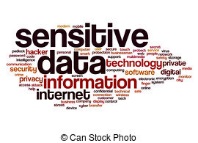 13 March, 2018
16
[Speaker Notes: The basis of data protection centres around ‘personal data’, but, what is personal data? 

The DPA defines personal data as:
“Data which relate to a living individual who can be identified from those data or 
from those data and other information which is in the possession of, or likely to come into the possession of, the data controller.” 

Like the DPA, the GDPR applies to ‘personal data’. However the GDPR’s definition is more detailed and makes it clear that information such as an online identifier e.g. an IP address can be personal data. This definition provides for a wide range of personal identifiers to constitute personal data, reflecting changes in technology and the way organisations now collect information about people. 

In addition, personal data that has been pseudonymised can fall within the scope of the GDPR.

Ok, what about sensitive personal data   -what kind of data would be classed as sensitive personal data under data protection legislation?]
Data concerning Health
“data concerning health,” “genetic data” and “biometric data” will be subject to a higher standard of protection than personal data in general. The processing of these three forms of health data is prohibited unless one of several conditions applies. 
These health-specific conditions are as follows: 
The data subject must have given “explicit consent” to the processing. 
“Processing is necessary for the purposes of:
preventive or occupational medicine, 
for the assessment of the working capacity of the employee, 
medical diagnosis, 
the provision of health or social care or treatment or the management of health or social care systems and services.” 
“Processing is necessary for reasons of public interest in the area of public health, such as protecting against serious cross-border threats to health or ensuring high standards of quality and safety of health care and of medicinal products or medical devices.”
13 March, 2018
17
Data Protection Officer
Under the GDPR, there is an obligation to appoint a data protection officer (DPO) in some circumstances.  You must appoint a DPO if you:
are a public authority (except for courts acting in their judicial capacity);
carry out large scale systematic monitoring of individuals (for example, online behaviour tracking); or
carry out large scale processing of special categories of data (which includes information relating to an individual’s health) or data relating to criminal convictions and offences.
While this role may already exist in some form, GDPR imposes much-stricter qualification and experience requirements, meaning that simply ‘wearing this hat’ alongside an individual’s day job is unlikely to be sufficient.
Recruiting or training a suitable individual should be an immediate concern, as, in reality, there are not enough sufficiently qualified specialists in the market to meet demand.
So organisations such as GP practices and particularly those that carry out NHS work, will probably need to appoint a DPO.
13 March, 2018
18
DPO Contd …
Can the DPO be an existing employee?
Yes. The person you appoint as a DPO can be an existing employee provided that their professional duties are compatible with the duties of the DPO and do not lead to a conflict of interest.
What is a conflict of interest in relation to a DPO?
In this context, ‘conflict of interest’ means a conflict with other possible tasks and duties. The DPO cannot hold a position within the organisation that leads him or her to determine the purposes and the means of the processing of personal data. More information on this can be found at questions 9 and 10 of the Article 29 DPO FAQ’s and in the Article 29 guidelines on DPO's.
Can health organisations share a DPO?
Yes. You may appoint a single data protection officer to act for a group of companies or a group of public authorities, taking into account their structure and size.
13 March, 2018
19
Managing Risks and Subject Access Requests (SAR)
13 March, 2018
20
Rights for individuals under the GDPR
The main rights for individuals under the GDPR will be:
•	subject access;
•	to have inaccuracies corrected;
•	to have information erased;
•	to prevent direct marketing;
•	to prevent automated decision-making and profiling; 	and
•	data portability.
13 March, 2018
21
Data Portability and SARs
New rights are being introduced under the GDPR, including  the:
Right to Data Portability (allowing for data subjects to have their personal data sent back to them to transmit elsewhere more easily) and 
an extended Right to Be Forgotten (allowing data subjects to have their personal data erased without undue delay). 
Subject Access Right, or “SAR,” a process where data subjects can exercise their right to gain access to their personal data. 
Under GDPR, a SAR can be made free of charge and must be addressed quickly, i.e. within one month of receipt of the request (which may be extended for a maximum of two months when necessary, taking into account the complexity of the request and the number of requests). 
SARs have risen over the years; for example, the ICO estimated in June 2016 that 13% of UK residents had now made a SAR. 
This rise can be expected to continue once they are free, and SARs will become more costly and complicated for organizations to address, especially given the prevalence of email and cloud applications.
13 March, 2018
22
Subject Access Requests
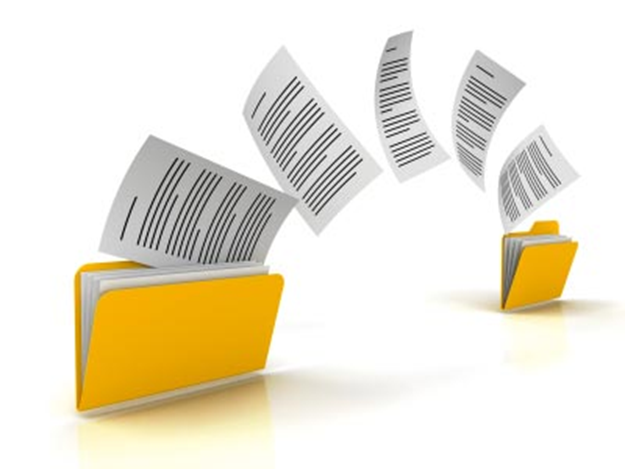 The requirements for data controllers:
Statutory timescales
Documented procedures
Accountability
Disclosure file content
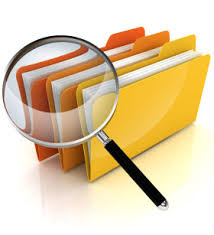 [Speaker Notes: One of the key rights for individuals under both the DPA and the GDPR is the right to access their personal data that an organisation holds about them. This is called a Subject Access Request, or SAR.

The requirements under the current Law for Data controllers are as follows:
 
You have 40 calendar days to respond to a SAR, even if nothing is held. If you do not have clear effective procedures in place, with responsibilities assigned, it will be challenging for you to meet the deadline.
You must provide copies of the information in permanent form, however you do not necessarily need to provide the originals
You must provide all copies held at the time of the request, regardless of whether they are scheduled for deletion.]
Subject Access Requests
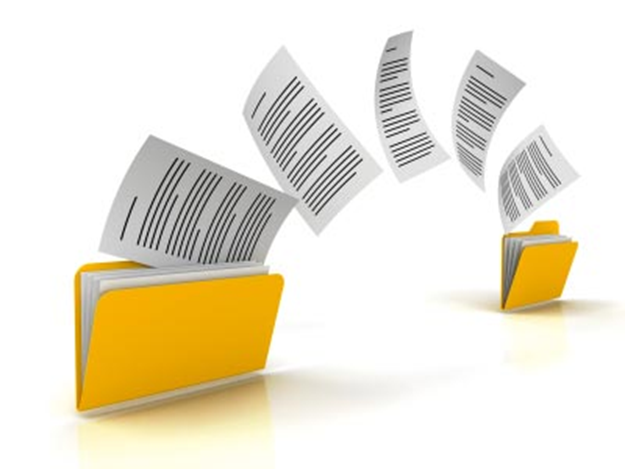 The requirements for requestors:
Requests in writing
Proof of identity
Administration fee
Clarification of request
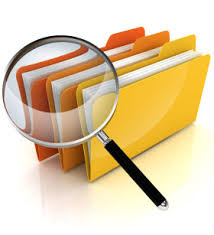 [Speaker Notes: The Subject Access Requests process itself puts certain requirements on the requestor too, namely:
Requests must be in writing, however the request itself doesn’t have to specify or name the DPA specifically.
They should provide proof of identity so that the data controller can verify who is making the request.
They must pay an administration fee. This is normally £10 and up to £50 for manual health records
The data controller can ask for clarification of request, more information, or the fee if this has not been provided initially. This “stops the clock” in terms of time to respond.


The rules for dealing with subject access requests will change under the GDPR; the main change is that in most cases you will not be able to charge for complying with a request and normally you will have just a month to comply, rather than the current 40 days.]
Subject access risks
Staff not fully aware of what a Subject Access Request (SARs) is and how to deal with one
SAR redactions and exemptions not logged or reported.
SAR response dates not met
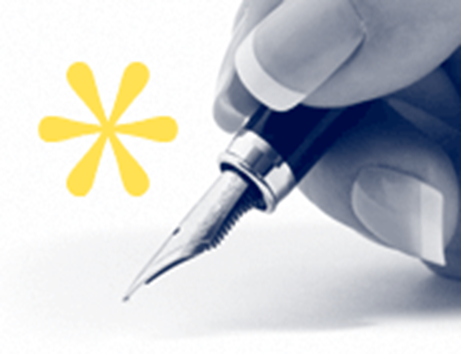 [Speaker Notes: Another area of risk relates to subject access requests.   Many concerns about how subject access requests have been handled are brought to the ICO every year by members of the public..
 
Problems can be due to staff not being fully aware of what a subject access request is and how to deal with one. For instance, staff may not be aware that a subject access request does not have to say explicitly that it is one; a valid request therefore could be missed. We have received concerns where the subject access request was included within a complaint letter; the staff did not notice this and the request was not passed on to the appropriate area.
 

Subject Access Request responses are sometimes subject to  redactions or exemptions. The work that is done while processing a SAR should be logged and reported, or otherwise if there is a complaint about the SAR response or the request is repeated, the organisation would not have any record about their previous response, so mistakes may be made or work repeated unnecessarily.
 

A SAR must be responded to promptly and in any event by 40 calendar days after it was submitted. A response to a subject access request that is later than this is a breach of the DPA.]
Right to erasure: Medical records
There is no absolute ‘right to be forgotten’.
People can ask for their personal data to be erased - but only when there is no compelling reason for its continued processing.
Requests will have to be assessed on their own merits. However, care providers, for example, will likely have a very good reason for processing much of the personal data they hold for the purposes of providing medical care.

This right does not apply when data is processed for health or social care purposes (Art 9(2)(h) - so does not apply to medical records (unless erasure is ordered by a court).
13 March, 2018
26
Information security risks
Systems accesses (new starters and leavers) not reviewed or adjusted as required
No clear desk policies in operation or work place security checks completed
Security encryption not in place or out of date for all equipment including removable media
No Physical security protocols / systems / entry controls in place
No Password security procedures in place
Lack of effective security incident monitoring or reporting
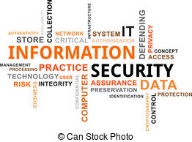 [Speaker Notes: Systems access – if leavers are not removed from the system, they will still have access to personal data and disgruntled ex-employees are a common security threat!

Paper records left out on desks lead to the risk of unauthorised individuals obtaining knowledge of a person’s medical condition or other personal information. If your service users are local to the area, you may be responsible for their nosy neighbour’s gossip which could lead directly to a serious complaint. 

Encryption is an absolute must – without this, there is no excuse if a breach were to happen – a stolen laptop is relatively expensive but if people’s sensitive data can be accessed on it, you may be facing a hefty fine. 

If your service users’ come to your premises for treatment, you need to ensure that they are unable to obtain anyone else’s information - how would you know if a file was removed from your premises by a member of the public?

Password security procedures are a must.

Lack of incident reporting – how would you or your staff know how to identify and report a security incident?]
Manual records risks
Logging, tracking and movement of manual records

 Secure storage areas for live and archived records

 Maintaining the data quality of records

 Lack of staff training in records management
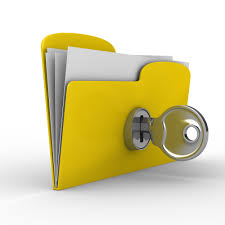 [Speaker Notes: Manual records pose a particular risk, as it is very easy for paper files to be misplaced, lost or removed.  

Without systems in place for logging and tracking manual records, manual records could be lost while being moved from one area of an organisation to another. In some instances, organisations have not known when a record has gone missing, or even if they had it in the first place.
 

Without secure storage areas for records there is a risk of records being lost, damaged, inappropriately disclosed or even stolen. We have seen premises where archived records were kept in an unlocked and damp cellar.
 
Data in manual records should be kept accurate and up to date.  If an address on a file is wrong, for instance if a client has moved and the address has not been updated, this could lead to medical information being sent to the wrong address – and  either being lost, or read by the wrong person.
 
Organisations must be aware of the risks involved if staff are not trained in records management.  Even if permanent staff are trained, what about the risks involved with volunteers, work experience students or temporary staff. How soon is training arranged for new starters? It only takes one person to make a mistake, but there can be significant consequences to an organisation if records are lost.]
Fair Processing
As under the DPA, practices must ensure they process data ‘fairly’. Generally speaking, this means informing patients about the purposes of the processing and by whom the data are processed.
This should take the form of ‘privacy notices’ displayed in the practice and on the practice website. A single document is unlikely to be enough – ICO recommends a ‘layered’ approach for example, a basic notice, backed up with signposts to more detailed information.
Under GDPR,  there is increased emphasis on transparency and certain information must now be provided in privacy notices including the legal basis for processing and contact details for the data controller.
The privacy notice should be ‘..concise, transparent, intelligible, easily accessible..’
13 March, 2018
29
Privacy notices
What to include?

What information is being collected?

Who is collecting it?

How is it collected?

Why is it being collected?

How will it be used?

Who will it be shared with?

What will be the effect of this on the individuals concerned?

Is the intended use likely to cause individuals to object or complain?
13 March, 2018
30
Data Protection Impact Assessments (DPIAs)
Under the GDPR, DPIAs will be required when health data is processed on a large scale. 
A type of risk assessment of the impact of the anticipated processing activities on personal data. 
A data protection regulator will also have to be consulted prior to personal data being processed when an assessment “indicates that the processing would result in a high risk in the absence of measures taken by a data controller to mitigate the risk.” 
The DPIA process can be a useful way of reducing risks. For example, DPIAs may identify security risks which can be mitigated by specific processes, training or software.  While this may at first sight seem to be a compliance burden, DPIAs can enable organisations to obtain a better grasp on their data processes and reduce risk, and also help with security auditing.
13 March, 2018
31
Mandatory breach reporting
One of the most important changes under the GDPR 
Breaches must be reported to a data protection regulator within 72 hours, 
and those affected by the breach must also be informed.

Important to put in place clear, practical and effective procedures that can be acted upon immediately.
13 March, 2018
32
What does this mean for me?
13 March, 2018
33
Can I afford to do nothing? No!
We will have to be more careful with data and more exact in knowing where it is being stored, how it is being processed and whether consent has been given.
Penalties

If in breach of GDPR, can be fined up to 4% of annual global turnover or €20 Million (whichever is greater). 
This is the maximum fine that can be imposed for the most serious infringements e.g.not having sufficient customer consent to process data or violating the core of Privacy by Design concepts. 
Tiered approach to fines e.g. a company can be fined 2% for not having their records in order (article 28), not notifying the supervising authority and data subject about a breach or not conducting impact assessment. 
Rules apply to both controllers and processors, meaning 'clouds' will not be exempt from GDPR enforcement.
More importantly, any step taken by the ICO will be published. This not only puts the organisation under the scrutiny of the ICO going forward, but puts any breach or investigation in the public domain.

Highest fine to date in the UK is £325,000 imposed after computer hard drives containing patient personal data were stolen from the Brighton and Sussex University Hospitals NHS Trust.
13 March, 2018
34
Implementation
Must tell the data subject:


The identity of the data controller

Purpose of processing

The recipients of the data

If the data is sent abroad what safeguards are in place
13 March, 2018
35
Getting ready for GDPR
Audit 

What information is held?

Is it accurate?

Could it be personal information?

Where did it come from?

What is it used for?

Is it shared?

Is it required?
13 March, 2018
36
Implementation
Data subjects rights:

Right of access

Right of rectification

Right of erasure

Right to object to processing

How long data will be stored for

How to raise a complain
13 March, 2018
37
12 Step plan
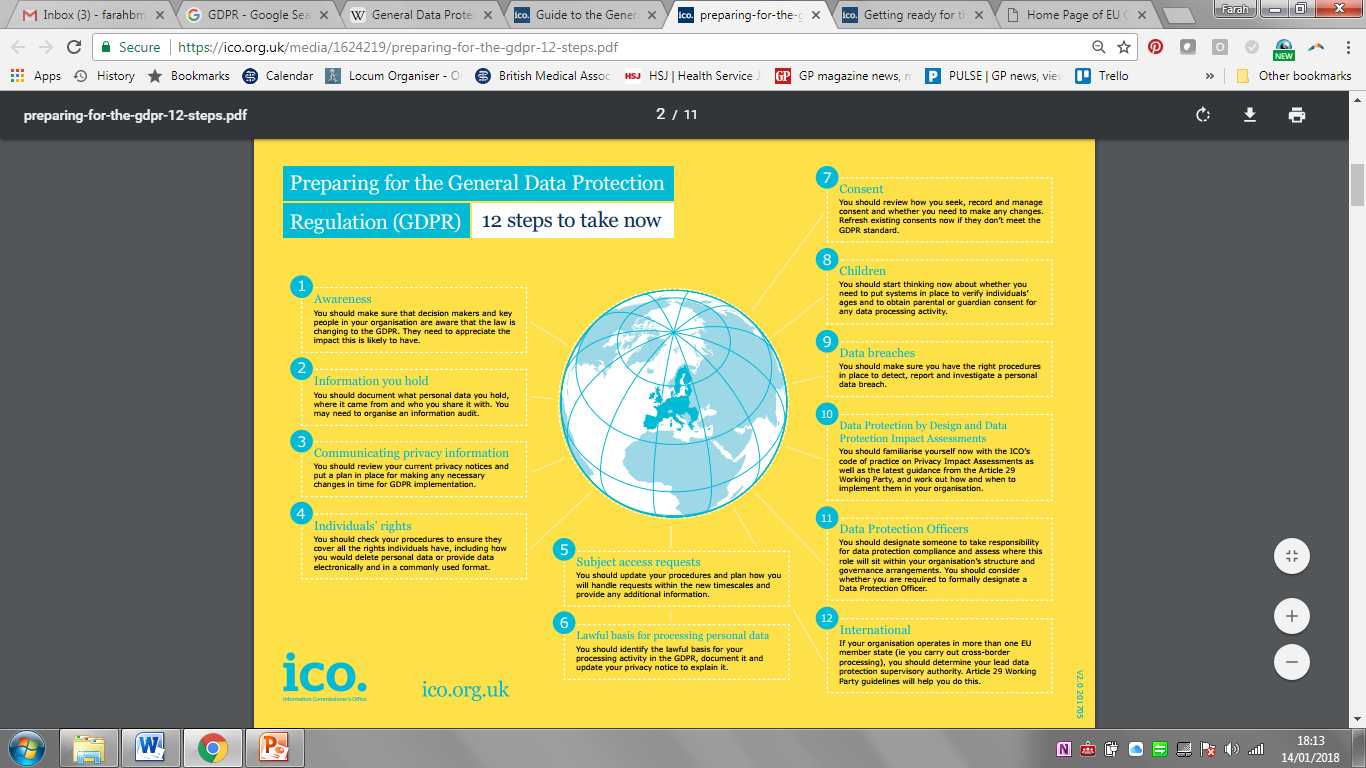 13 March, 2018
38
SUMMARY
13 March, 2018
39
Delays in formal guidance has been due to the need to consider both the forthcoming Article 29 working party guidance that will inform what the ICO will produce, and the Data Protection Bill. When this is approved it may change the advice provided. 
As Brexit is unlikely to take effect before March 2019; all UK organisations, including healthcare institutions, will need to comply with GDPR as of 25 May 2018 or risk being in breach.
Even after Brexit takes effect, the UK will need to adopt its own legislation in place of GDPR, which will have to be broadly similar in effect. This will be the DPA 2018. 
The UK is replacing the DPA 98 with the DP Bill which will become DPA 2018 and that will bring through the provisions of the GDPR. 
The DP Bill is currently going through parliament. 
https://www.parliament.uk/business/news/2018/march/have-your-say-on-the-data-protection-bill/
13 March, 2018
40
Resources
ICO
Getting ready for GDPR 
GDPR FAQs for small health sector bodies
GDPR 12 Steps
Advice for small organisations 

EU GDPR: https://www.eugdpr.org/

Video for small healthcare organisations
https://www.youtube.com/watch?v=uEuFGzXVY8s

BMA GDPR guidance 

NHS Digital: Suite of resources
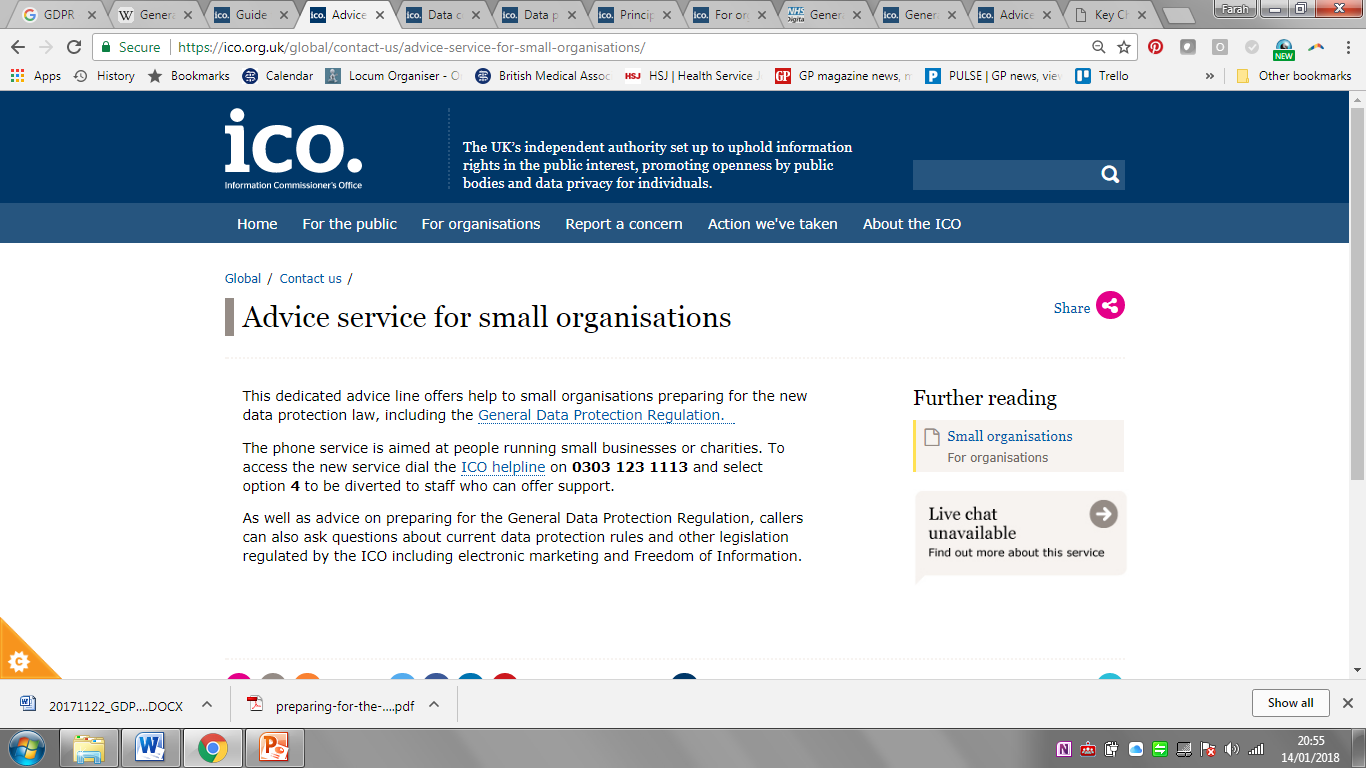 13 March, 2018
41
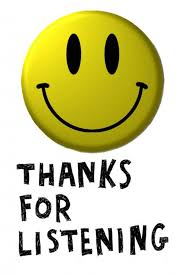 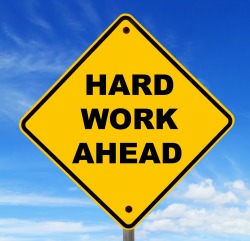 13 March, 2018
42